Administrative Searches
The Area Warrant Cases
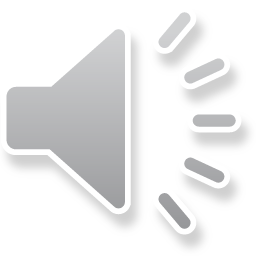 Camara v. Municipal Court, 387 U.S. 523 (1967)
Where did this happen?
San Francisco
What violations were the housing inspectors looking for?
Violation of the occupancy permit
What crime was defendant charged with?
Not allowing the inspection
Factually the same as Frank
2
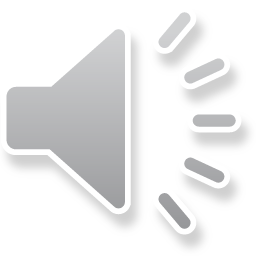 The Municipal Ordinance
"Sec. 503 RIGHT TO ENTER BUILDING. Authorized employees of the City departments or City agencies, so far as may be necessary for the performance of their duties, shall, upon presentation of proper credentials, have the right to enter, at reasonable times, any building, structure, or premises in the City to perform any duty imposed upon them by the Municipal Code."
3
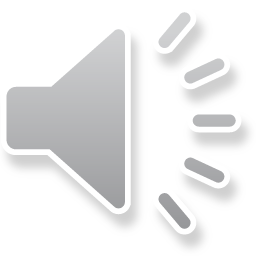 The Writ of Prohibition
What are the defendant's allegations of unconstitutional actions?
Unconstitutional search under the 4th Amendment, as applied to the states by the 14th Amendment
Not granted by the state courts
4
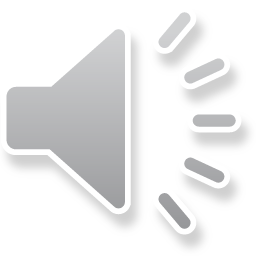 Are the Times Changing?
What else is going on at the court and in the country in the late 1960s?
Can administrative violations lead to sanctions, such as fines or business closings?
What bind does this put a property owner in who wants to challenge the authority of the inspector?
Could administrative searches be abused?
Was San Francisco just trying to get rid of hippies?
5
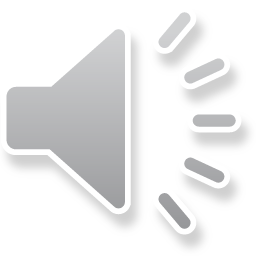 Why is the Intent of the Search Critical?
Since the inspector does not ask that the property owner open his doors to a search for "evidence of criminal action" which may be used to secure the owner's criminal conviction, historic interests of "self-protection" jointly protected by the Fourth and Fifth Amendments are said not to be involved, but only the less intense "right to be secure from intrusion into personal privacy." (Camara)
6
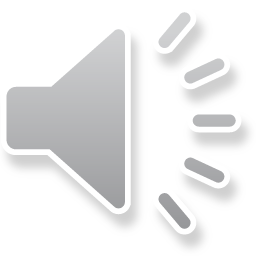 Would a 4th Amendment Warrant Requirement Mean No Searches?
In assessing whether the public interest demands creation of a general exception to the Fourth Amendment's warrant requirement, the question is not whether the public interest justifies the type of search in question, but whether the authority to search should be evidenced by a warrant, which in turn depends in part upon whether the burden of obtaining a warrant is likely to frustrate the governmental purpose behind the search. (Camara)
This foreshadows Matthews in 1976.
7
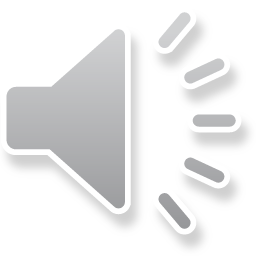 Standards for Criminal Probable Cause Warrants
"For example, in a criminal investigation, the police may undertake to recover specific stolen or contraband goods. But that public interest would hardly justify a sweeping search of an entire city conducted in the hope that these goods might be found. Consequently, a search for these goods, even with a warrant, is "reasonable" only when there is "probable cause" to believe that they will be uncovered in a particular dwelling."
8
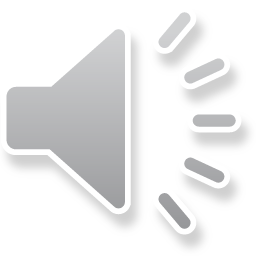 Government Interest in Public Health Searches
The primary governmental interest at stake is to prevent even the unintentional development of conditions which are hazardous to public health and safety. Because fires and epidemics may ravage large urban areas, because unsightly conditions adversely affect the economic values of neighboring structures, numerous courts have upheld the police power of municipalities to impose and enforce such minimum standards even upon existing structures.
9
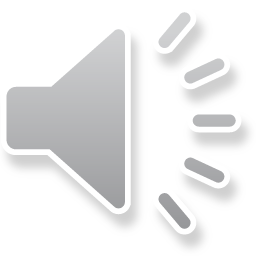 General Versus Specific Probable Cause
There is unanimous agreement among those most familiar with this field that the only effective way to seek universal compliance with the minimum standards required by municipal codes is through routine periodic inspections of all structures. 
It is here that the probable cause debate is focused, for the agency's decision to conduct an area inspection is unavoidably based on its appraisal of conditions in the area as a whole, not on its knowledge of conditions in each particular building.
10
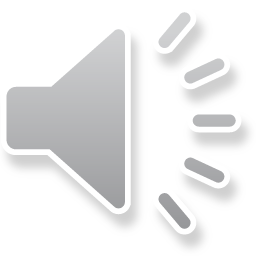 Factors Supporting General Probable Cause
First, such programs have a long history of judicial and public acceptance.
Second, the public interest demands that all dangerous conditions be prevented or abated, yet it is doubtful that any other canvassing technique would achieve acceptable results.
Finally, because the inspections are neither personal in nature nor aimed at the discovery of evidence of crime, they involve a relatively limited invasion of the urban citizen's privacy.
11
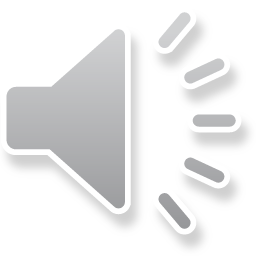 The Consensus from Frank
"Time and experience have forcefully taught that the power to inspect dwelling places, either as a matter of systematic area-by-area search or, as here, to treat a specific problem, is of indispensable importance to the maintenance of community health; a power that would be greatly hobbled by the blanket requirement of the safeguards necessary for a search of evidence of criminal acts."
12
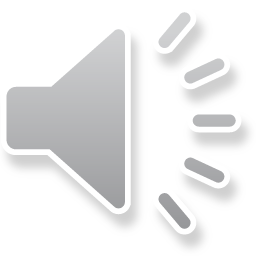 Standards for an Area Warrant
Such standards, which will vary with the municipal program being enforced, may be based upon:
the passage of time
the nature of the building (e. g., a multi-family apartment house)
the condition of the entire area
[T]hey will not necessarily depend upon specific knowledge of the condition of the particular dwelling.
13
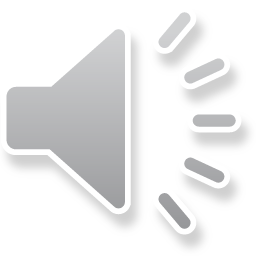 Emergency Exceptions
[N]othing we say today is intended to foreclose prompt inspections, even without a warrant, that the law has traditionally upheld in emergency situations
14
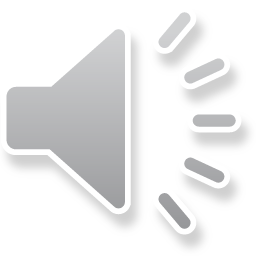 Practical Considerations
When does the Court say is the time to get an area warrant?
Before the searches.
Why would this be burdensome to the agency?
Many agencies do not have adequate legal staff.
What would you suggest as an alternative?
Do the searches and see how many people won’t let the inspector in.
Then decide if you need to get into those premises. 
Would this be consistent with the dissent’s observations in Frank about voluntary compliance?
15
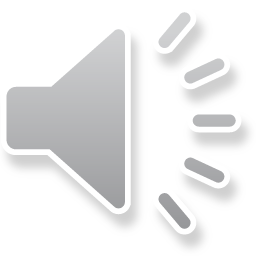 See v. Seattle, 387 U.S. 541 (1967)
Routine fire inspection of a commercial warehouse
Done as part of a city-wide sweep
Owner was prosecuted for refusing to allow the inspection
16
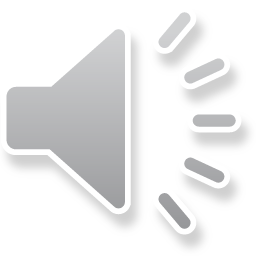 Key Question
Do business establishments have a diminished expectation of privacy under the 4th Amendment?
"The businessman, like the occupant of a residence, has a constitutional right to go about his business free from unreasonable official entries upon his private commercial property. "
17
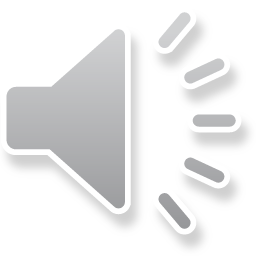 Further Gloss on Area Warrant
"But the decision to enter and inspect will not be the product of the unreviewed discretion of the enforcement officer in the field. "
18
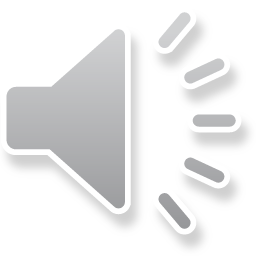 The Dissent
Today the Court renders this municipal experience, which dates back to Colonial days, for naught by overruling Frank v. Maryland and by striking down hundreds of city ordinances throughout the country and jeopardizing thereby the health, welfare, and safety of literally millions of people.
19
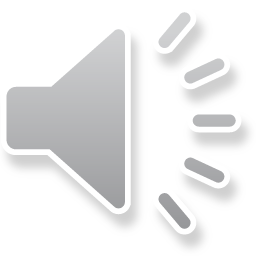 Does this Lead to Jurisprudential Confusion?
“But this is not all. It prostitutes the command of the Fourth Amendment that "no Warrants shall issue, but upon probable cause" and sets up in the health and safety codes area inspection a newfangled "warrant" system that is entirely foreign to Fourth Amendment standards.” 
The Foreign Intelligence Surveillance Act (FISA) is passed in 1978, slightly more than 10 years after these cases. It adopts a similar standard for FISA warrants.
20
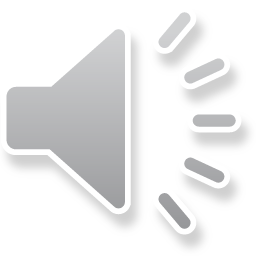 State Law Limitations
See and Camara only deal with the US Constitutional limits on state searches.
Some state constitutions  have greater protections and the legislatures can enact greater protections
 City of Seattle v. McCready, 868 P.2d 134 (Wa. 1994)
Requires specific legislative authority for general area warrants.
21
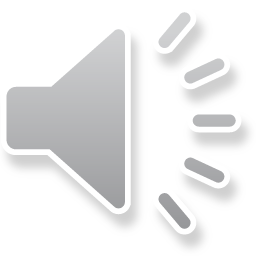 What about Evidence of Crime Unrelated to the Adminstrative Search?
What if the housing inspector finds the cash from a bank robbery?
What if the restaurant inspector finds the cook's stash of cocaine?
What if the rat inspector finds a dirty bomb?
What did Camara say?
Finally, because the inspections are neither personal in nature nor aimed at the discovery of evidence of crime, they involve a relatively limited invasion of the urban citizen's privacy. 
Still an open question.
22
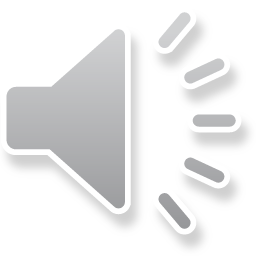